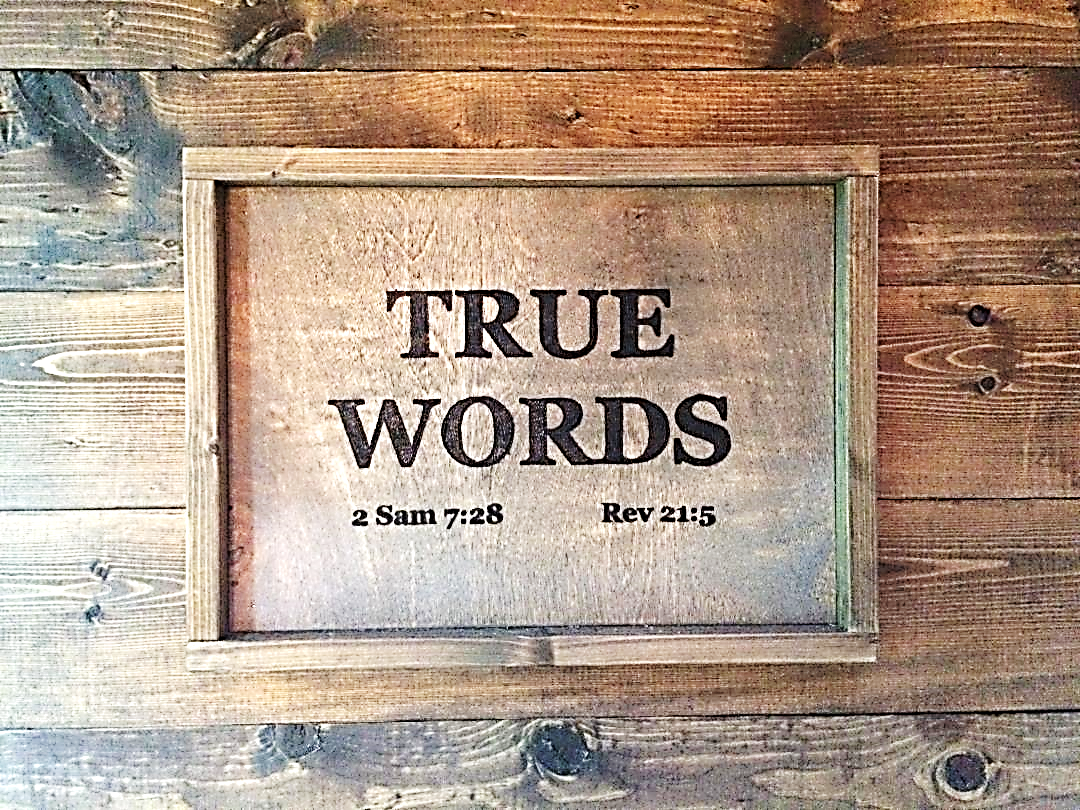 SERMON TITLE
Genesis Chapter 7
Genesis 7:1   And the LORD said unto Noah, Come thou and all thy house into the ark; for thee have I seen righteous before me in this generation.
True Words Christian Church
Genesis 6:9   These are the generations of Noah: Noah was a just man and perfect in his generations, and Noah walked with God.
True Words Christian Church
Ecclesiastes 7:20   For there is not a just man upon earth, that doeth good, and sinneth not.
True Words Christian Church
Romans 3:10   As it is written, There is none righteous, no, not one:
True Words Christian Church
Job 1:1   There was a man in the land of Uz, whose name was Job; and that man was perfect and upright, and one that feared God, and eschewed evil.
True Words Christian Church
Romans 3:23   For all have sinned, and come short of the glory of God;
True Words Christian Church
Matthew 5:48   Be ye therefore perfect, even as your Father which is in heaven is perfect.
True Words Christian Church
Genesis 17:1   And when Abram was ninety years old and nine, the LORD appeared to Abram, and said unto him, I am the Almighty God; walk before me, and be thou perfect.
True Words Christian Church
James 1:4   But let patience have her perfect work, that ye may be perfect and entire, wanting nothing.
True Words Christian Church
2 Kings 20:3   I beseech thee, O LORD, remember now how I have walked before thee in truth and with a perfect heart, and have done that which is good in thy sight. And Hezekiah wept sore.
True Words Christian Church
2 Chronicles 31:20-21   And thus did Hezekiah throughout all Judah, and wrought that which was good and right and truth before the LORD his God.  21 And in every work that he began in the service of the house of God, and in the law, and in the commandments, to seek his God, he did it with all his heart, and prospered.
True Words Christian Church
Luke 1:5-6   There was in the days of Herod, the king of Judaea, a certain priest named Zacharias, of the course of Abia: and his wife was of the daughters of Aaron, and her name was Elisabeth.  6 And they were both righteous before God, walking in all the commandments and ordinances of the Lord blameless.
True Words Christian Church
Luke 1:20   And, behold, thou shalt be dumb, and not able to speak, until the day that these things shall be performed, because thou believest not my words, which shall be fulfilled in their season.
True Words Christian Church
1 John 1:4   And these things write we unto you, that your joy may be full.
True Words Christian Church
1 John 1:5-6   This then is the message which we have heard of him, and declare unto you, that God is light, and in him is no darkness at all.  6 If we say that we have fellowship with him, and walk in darkness, we lie, and do not the truth:
True Words Christian Church
1 John 1:7   But if we walk in the light, as he is in the light, we have fellowship one with another, and the blood of Jesus Christ his Son cleanseth us from all sin.
True Words Christian Church
1 John 1:8-9   If we say that we have no sin, we deceive ourselves, and the truth is not in us.  9 If we confess our sins, he is faithful and just to forgive us our sins, and to cleanse us from all unrighteousness.
True Words Christian Church
Job 1:5   And it was so, when the days of their feasting were gone about, that Job sent and sanctified them, and rose up early in the morning, and offered burnt offerings according to the number of them all: for Job said, It may be that my sons have sinned, and cursed God in their hearts. Thus did Job continually.
True Words Christian Church
1 John 1:10   If we say that we have not sinned, we make him a liar, and his word is not in us.
True Words Christian Church
Genesis 7:1   And the LORD said unto Noah, Come thou and all thy house into the ark; for thee have I seen righteous before me in this generation.
True Words Christian Church
Genesis 7:2   Of every clean beast thou shalt take to thee by sevens, the male and his female: and of beasts that are not clean by two, the male and his female.
True Words Christian Church
Genesis 8:20   And Noah builded an altar unto the LORD; and took of every clean beast, and of every clean fowl, and offered burnt offerings on the altar.
True Words Christian Church
Genesis 8:21-22   And the LORD smelled a sweet savour; and the LORD said in his heart, I will not again curse the ground any more for man's sake; for the imagination of man's heart is evil from his youth; neither will I again smite any more every thing living, as I have done.  22 While the earth remaineth, seedtime and harvest, and cold and heat, and summer and winter, and day and night shall not cease.
True Words Christian Church
Genesis 1:29   And God said, Behold, I have given you every herb bearing seed, which is upon the face of all the earth, and every tree, in the which is the fruit of a tree yielding seed; to you it shall be for meat.
True Words Christian Church
Genesis 9:3   Every moving thing that liveth shall be meat for you; even as the green herb have I given you all things.
True Words Christian Church
Genesis 7:3   Of fowls also of the air by sevens, the male and the female; to keep seed alive upon the face of all the earth.
True Words Christian Church
Genesis 7:4   For yet seven days, and I will cause it to rain upon the earth forty days and forty nights; and every living substance that I have made will I destroy from off the face of the earth.
True Words Christian Church
Genesis 1:10   And God called the dry land Earth; and the gathering together of the waters called he Seas: and God saw that it was good.
True Words Christian Church
Genesis 7:5-6   And Noah did according unto all that the LORD commanded him.  6 And Noah was six hundred years old when the flood of waters was upon the earth.
True Words Christian Church
Hebrews 11:7   By faith Noah, being warned of God of things not seen as yet, moved with fear, prepared an ark to the saving of his house; by the which he condemned the world, and became heir of the righteousness which is by faith.
True Words Christian Church
Genesis 7:7   And Noah went in, and his sons, and his wife, and his sons' wives with him, into the ark, because of the waters of the flood.
True Words Christian Church
Genesis 7:8-9   Of clean beasts, and of beasts that are not clean, and of fowls, and of every thing that creepeth upon the earth,  9 There went in two and two unto Noah into the ark, the male and the female, as God had commanded Noah.
True Words Christian Church
Genesis 7:10   And it came to pass after seven days, that the waters of the flood were upon the earth.
True Words Christian Church
Genesis 7:11   In the six hundredth year of Noah's life, in the second month, the seventeenth day of the month, the same day were all the fountains of the great deep broken up, and the windows of heaven were opened.
True Words Christian Church
Genesis 7:12   And the rain was upon the earth forty days and forty nights.
True Words Christian Church
Genesis 7:13   In the selfsame day entered Noah, and Shem, and Ham, and Japheth, the sons of Noah, and Noah's wife, and the three wives of his sons with them, into the ark;
True Words Christian Church
Genesis 7:14-16   They, and every beast after his kind, and all the cattle after their kind, and every creeping thing that creepeth upon the earth after his kind, and every fowl after his kind, every bird of every sort.  15 And they went in unto Noah into the ark, two and two of all flesh, wherein is the breath of life.  16 And they that went in, went in male and female of all flesh, as God had commanded him: and the LORD shut him in.
True Words Christian Church
Genesis 1:24   And God said, Let the earth bring forth the living creature after his kind, cattle, and creeping thing, and beast of the earth after his kind: and it was so.
True Words Christian Church
Genesis 7:16   And they that went in, went in male and female of all flesh, as God had commanded him: and the LORD shut him in.
True Words Christian Church
Genesis 7:17   And the flood was forty days upon the earth; and the waters increased, and bare up the ark, and it was lift up above the earth.
True Words Christian Church
Genesis 7:18   And the waters prevailed, and were increased greatly upon the earth; and the ark went upon the face of the waters.
True Words Christian Church
Genesis 7:19   And the waters prevailed exceedingly upon the earth; and all the high hills, that were under the whole heaven, were covered.
True Words Christian Church
Genesis 7:20   Fifteen cubits upward did the waters prevail; and the mountains were covered.
True Words Christian Church
1 Peter 3:20   Which sometime were disobedient, when once the longsuffering of God waited in the days of Noah, while the ark was a preparing, wherein few, that is, eight souls were saved by water.
True Words Christian Church
Genesis 6:5   And GOD saw that the wickedness of man was great in the earth, and that every imagination of the thoughts of his heart was only evil continually.
True Words Christian Church
Genesis 7:21-22   And all flesh died that moved upon the earth, both of fowl, and of cattle, and of beast, and of every creeping thing that creepeth upon the earth, and every man:  22 All in whose nostrils was the breath of life, of all that was in the dry land, died.
True Words Christian Church
Genesis 7:23   And every living substance was destroyed which was upon the face of the ground, both man, and cattle, and the creeping things, and the fowl of the heaven; and they were destroyed from the earth: and Noah only remained alive, and they that were with him in the ark.
True Words Christian Church
Matthew 7:13-14   Enter ye in at the strait gate: for wide is the gate, and broad is the way, that leadeth to destruction, and many there be which go in thereat:  14 Because strait is the gate, and narrow is the way, which leadeth unto life, and few there be that find it.
True Words Christian Church
John 10:7-9   Then said Jesus unto them again, Verily, verily, I say unto you, I am the door of the sheep.  8 All that ever came before me are thieves and robbers: but the sheep did not hear them.  9 I am the door: by me if any man enter in, he shall be saved, and shall go in and out, and find pasture.
True Words Christian Church
John 14:6   Jesus saith unto him, I am the way, the truth, and the life: no man cometh unto the Father, but by me.
True Words Christian Church
2 Timothy 3:16-17   All scripture is given by inspiration of God, and is profitable for doctrine, for reproof, for correction, for instruction in righteousness:  17 That the man of God may be perfect, throughly furnished unto all good works.
True Words Christian Church
Genesis 7:24   And the waters prevailed upon the earth an hundred and fifty days.
True Words Christian Church
Genesis 8:3-4   And the waters returned from off the earth continually: and after the end of the hundred and fifty days the waters were abated.  4 And the ark rested in the seventh month, on the seventeenth day of the month, upon the mountains of Ararat.
True Words Christian Church
Genesis 8:5   And the waters decreased continually until the tenth month: in the tenth month, on the first day of the month, were the tops of the mountains seen.
True Words Christian Church
Genesis 8:13   And it came to pass in the six hundredth and first year, in the first month, the first day of the month, the waters were dried up from off the earth: and Noah removed the covering of the ark, and looked, and, behold, the face of the ground was dry.
True Words Christian Church
Genesis 8:14-16   And in the second month, on the seven and twentieth day of the month, was the earth dried.  15 And God spake unto Noah, saying,  16 Go forth of the ark, thou, and thy wife, and thy sons, and thy sons' wives with thee.
True Words Christian Church
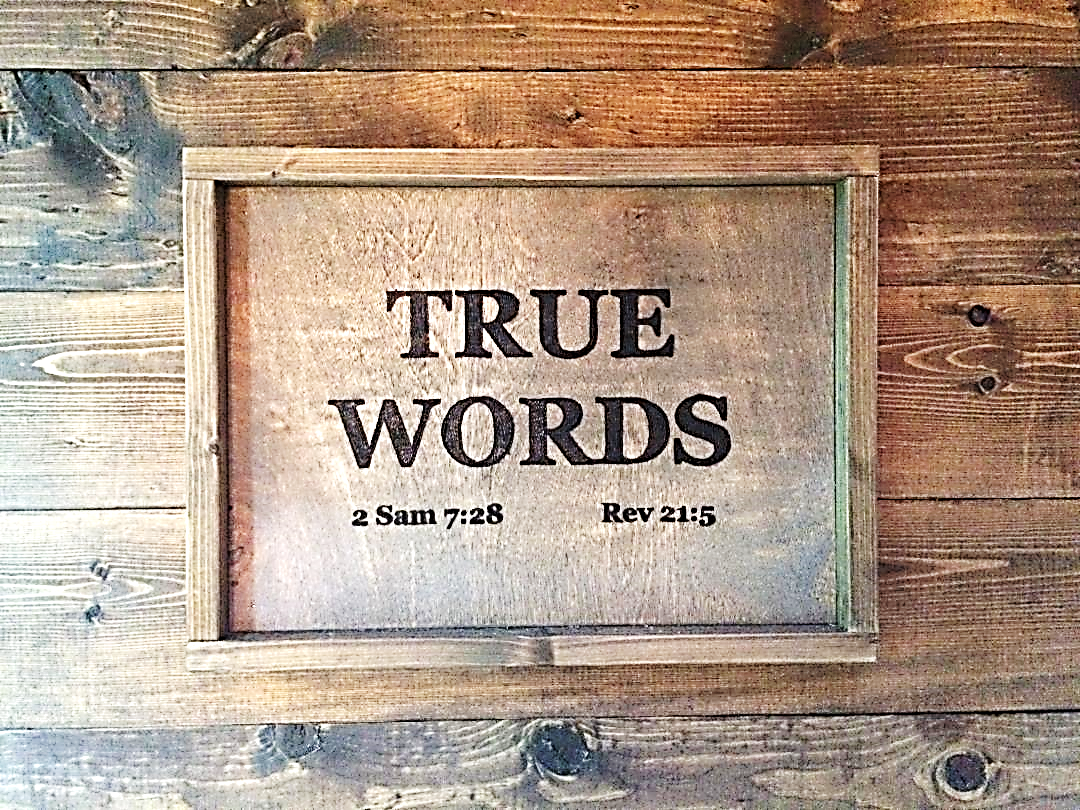